Principles of IT
Using the Tool Palette Vocabulary
The Tool Palette
A selection of tools that allow you to insert shapes and choose shape styles such as color fill, outline color and line weight, size, layout, and even fill effects.
Shapes
Graphics organized into categories such as basic shapes, lines, block arrows, flowcharts, callouts, and stars and banners.
Shadow Effects
Allow you to enhance the image with various drop shadows, shadow styles, and shadow colors/gradients.
Shadow Effects
Shadow Effects
Shadow Effects
Charts
Visually organize information or numbers in chart format, such as line charts, pie charts, bar charts, and even scatter charts.
Diagram Art
Easy to create pre-formatted but customizable organizational charts used to graphically display a critical point in the document. 
This includes diagrams to illustrate lists, processes, cycles, hierarchies, relationships, matrices, and pyramids.
Position/Text Wrapping
A layout option that allows you to position the image horizontally and vertically, as well as “wrap text” around an image, bring text in front of an image, bring the image in front of the text, put the image in line with the text etc.
Rotate
An option that allows you to transform the image by rotating it to the right or left 90 degrees, or by flipping it vertically or horizontally.
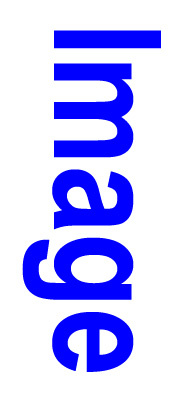 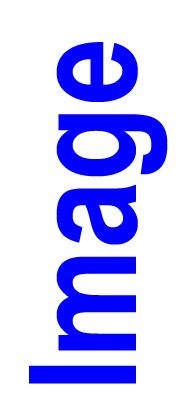 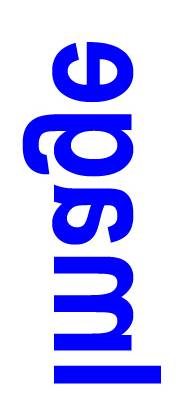 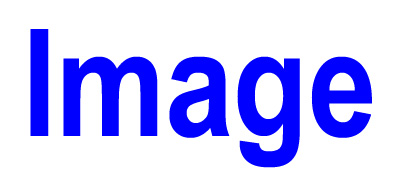 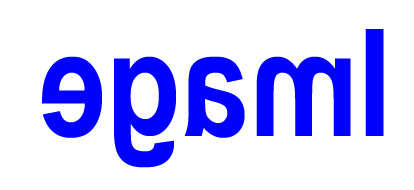